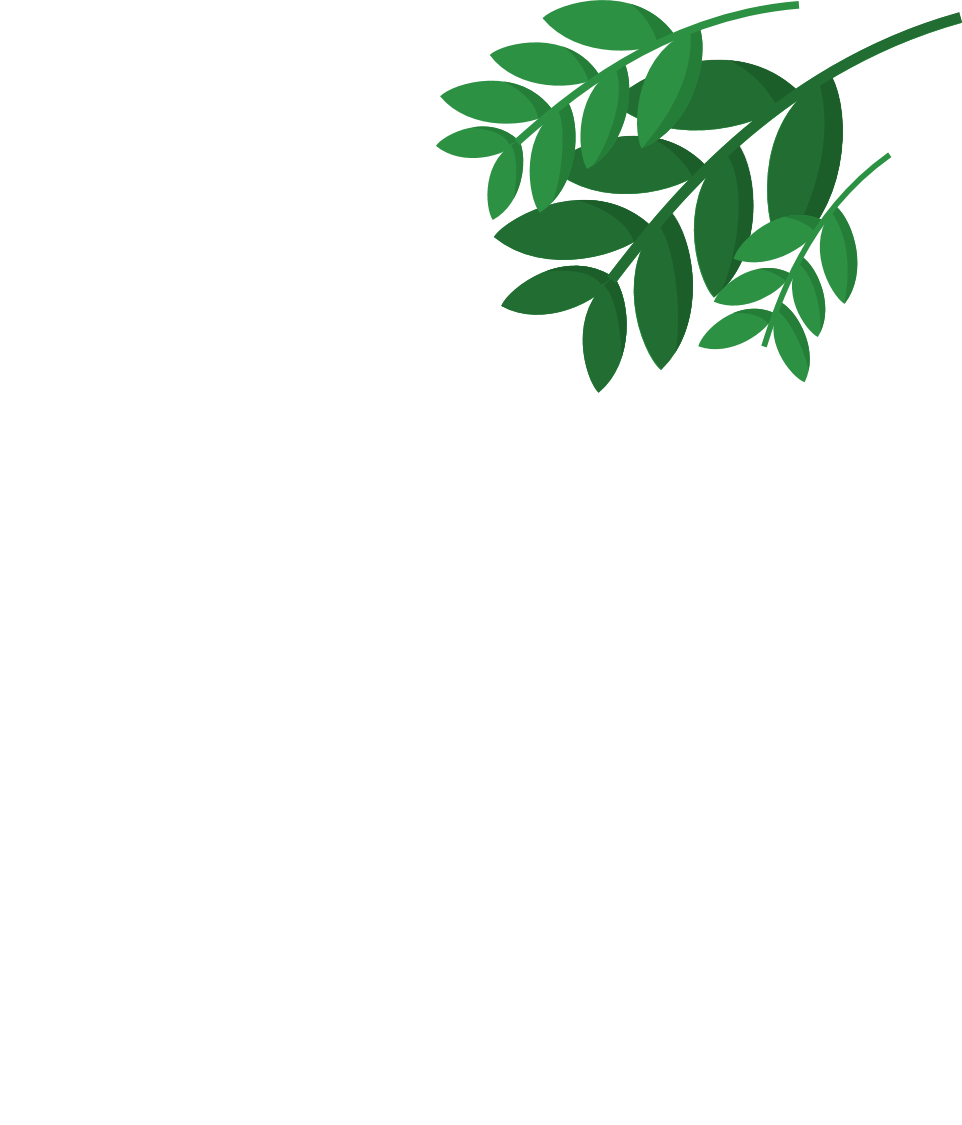 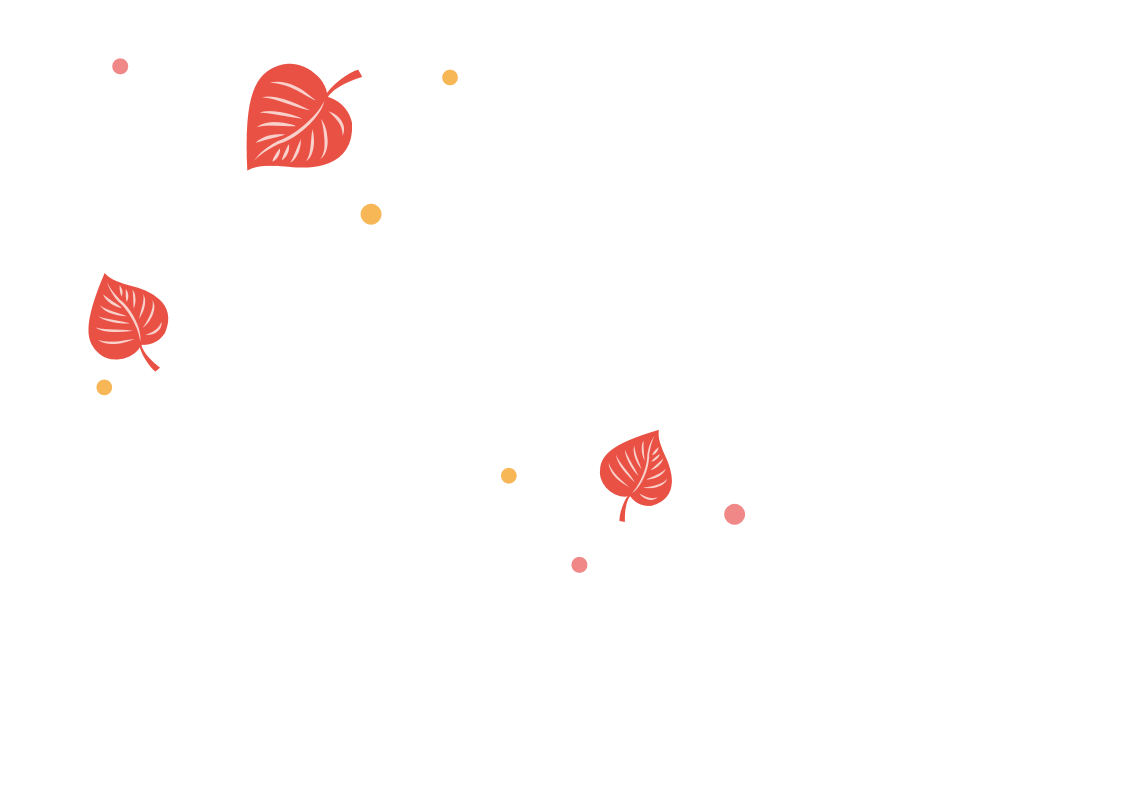 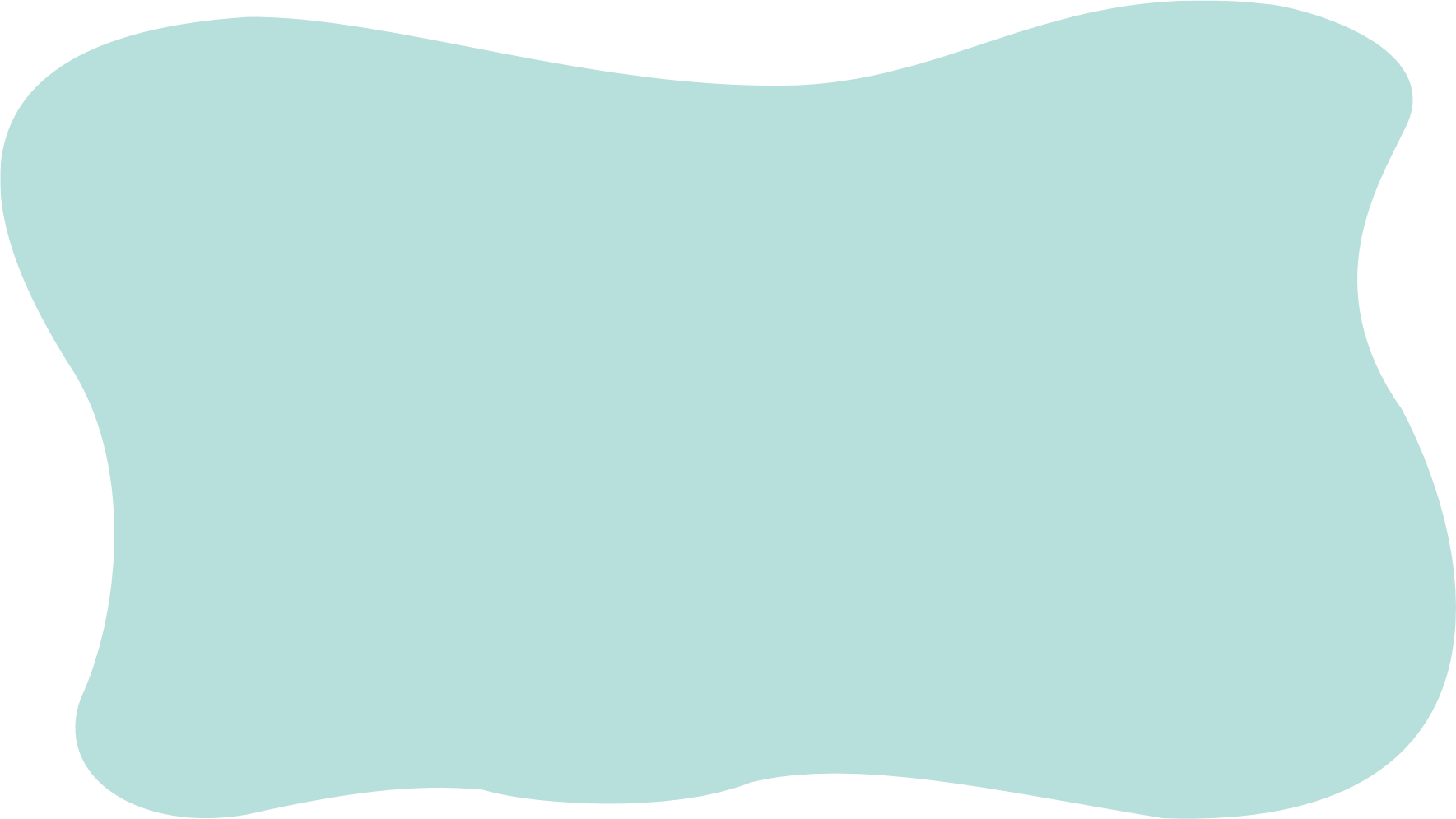 Thứ ba ngày 18 tháng 1 năm 2022
CHÍNH TẢ
HAI BÀ TRƯNG
[Speaker Notes: 本PPT模板部分元素使用了幻灯片母版制作。如果需要修改，点击-视图-幻灯片母版-修改；完成后关闭编辑母版即可。]
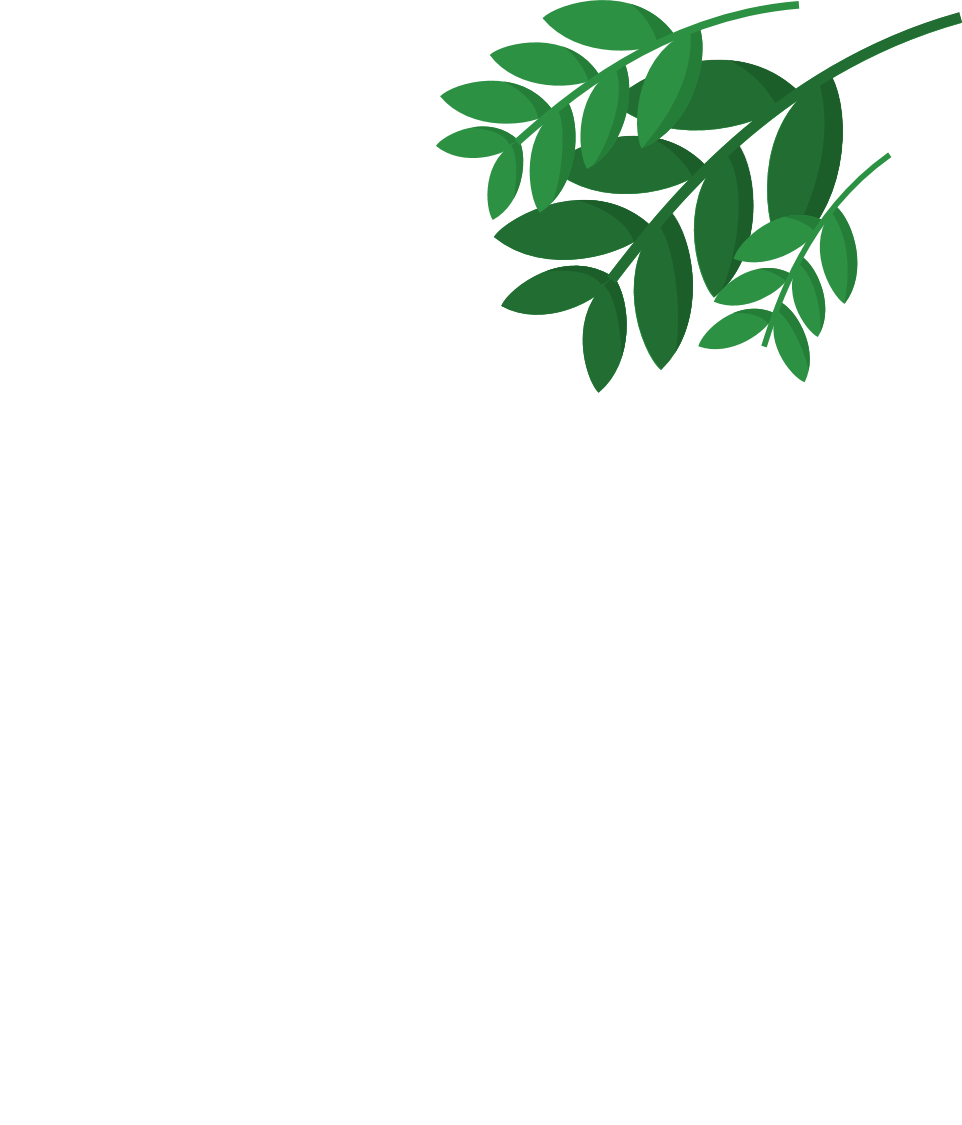 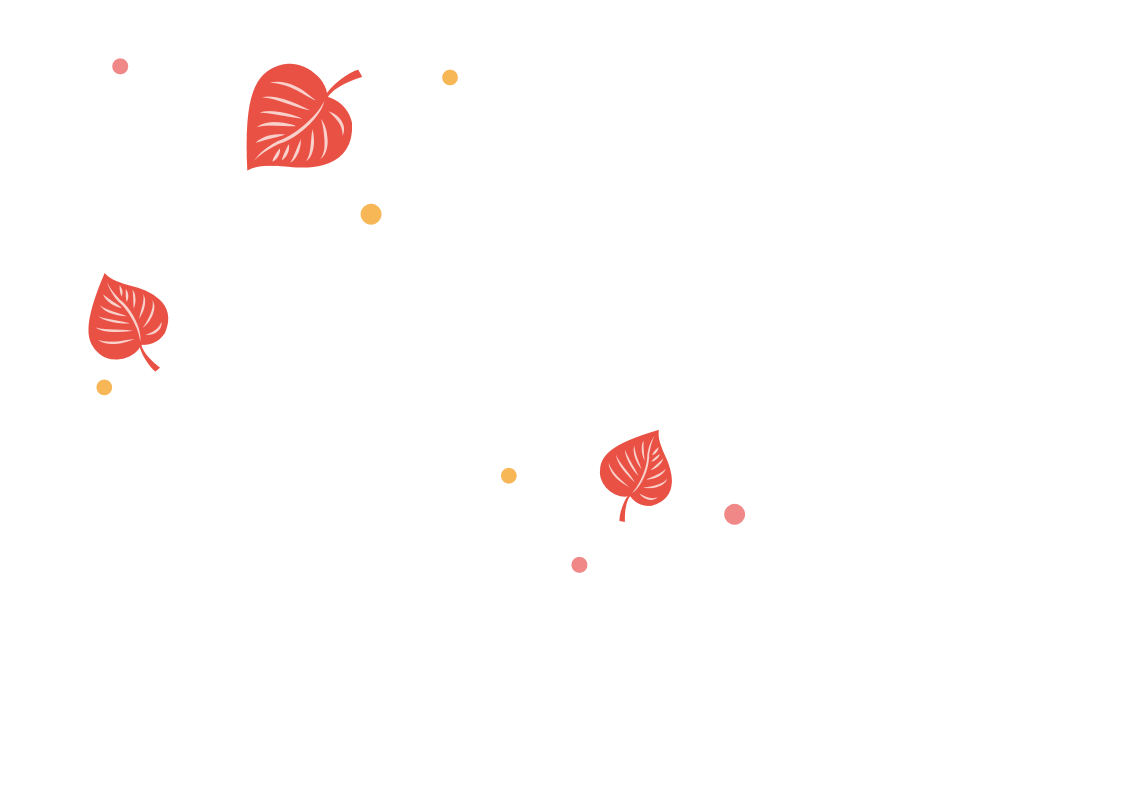 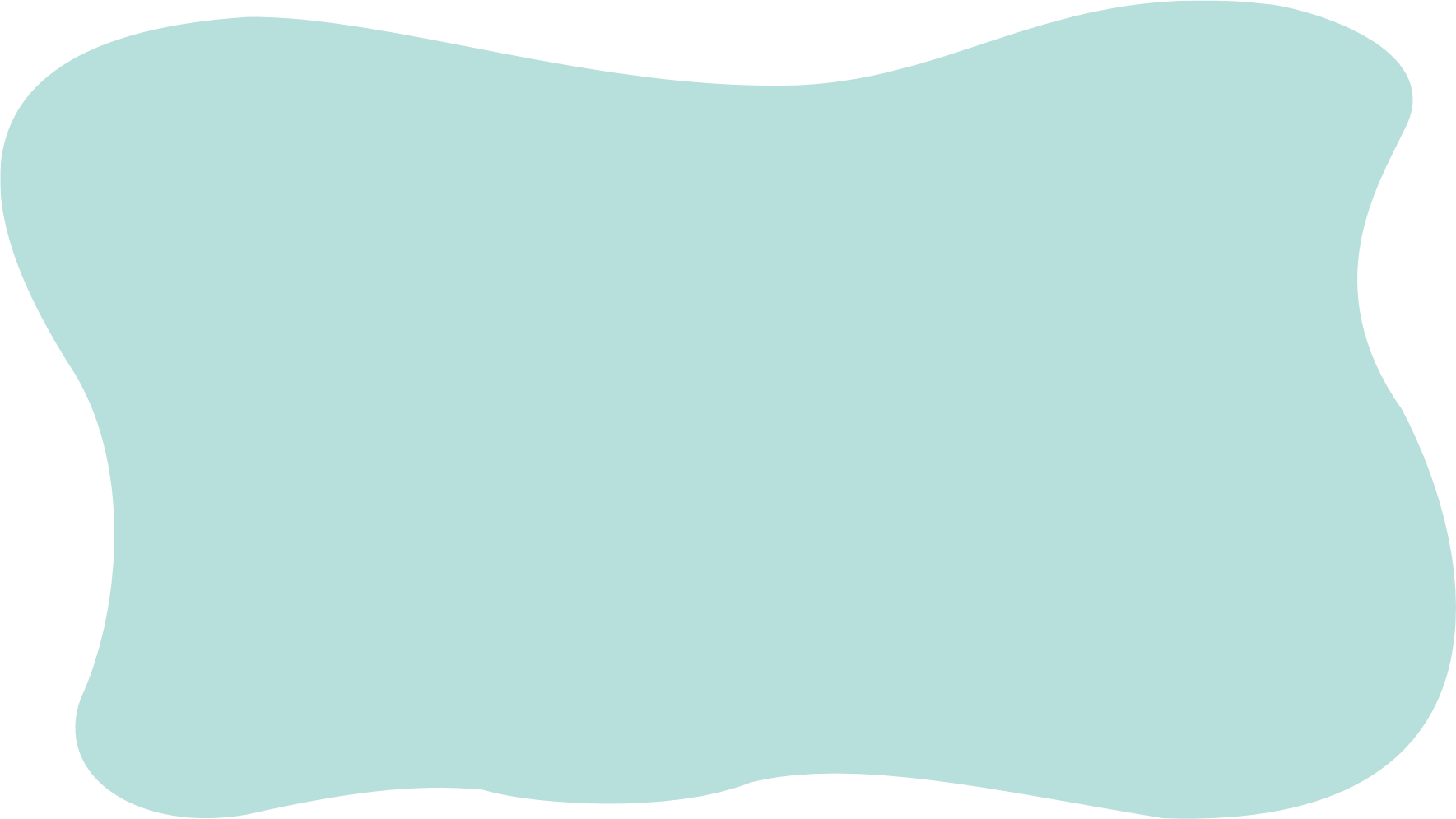 MỤC TIÊU
- Nghe - viết chính xác, trình bày đúng bài Hai Bà Trưng.
- Làm đúng bài tập phân biệt âm đầu, dấu thanh dễ viết lẫn l/n hoặc iêt/iêc.
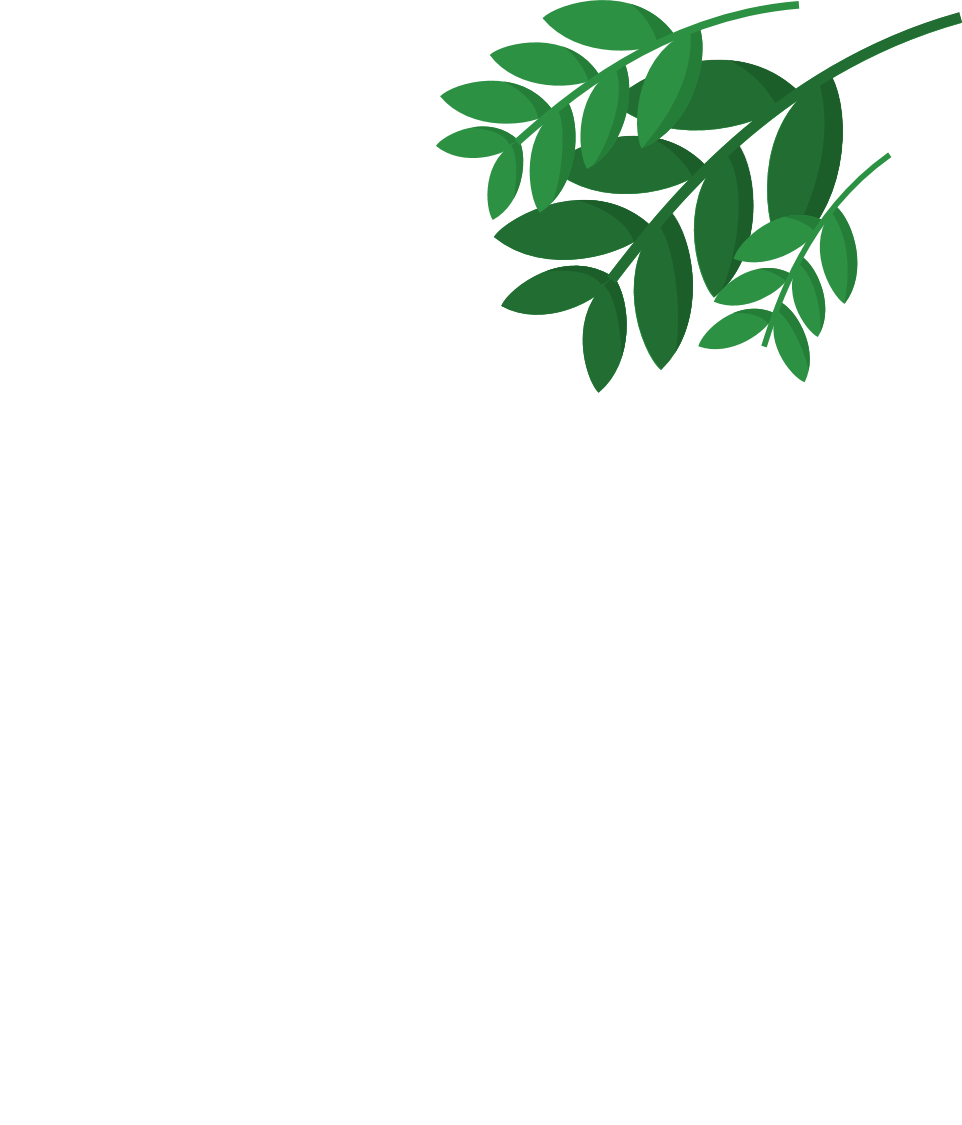 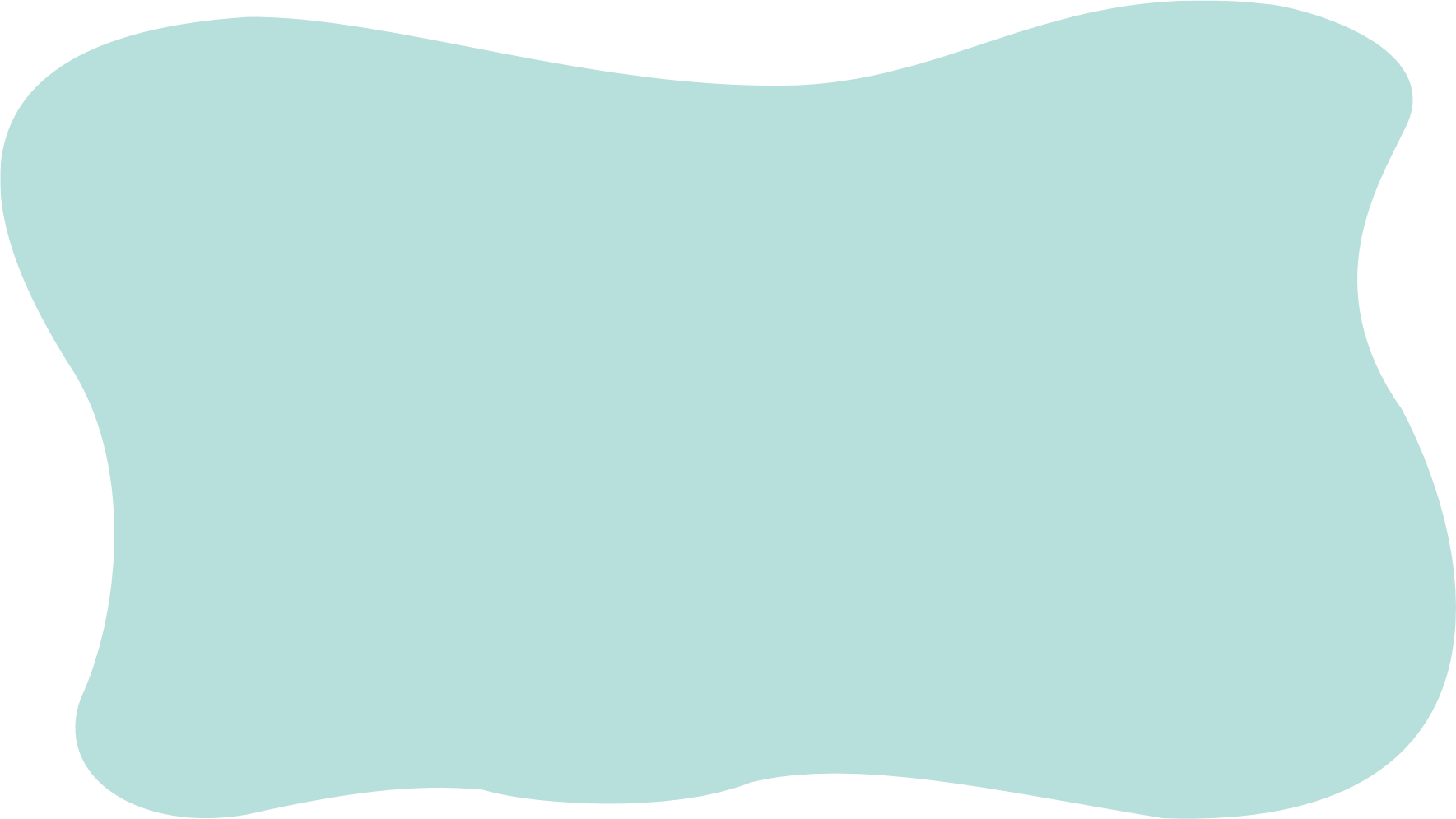 Chính tả
Hai Bà Trưng
Thành trì của giặc lần lượt sụp đổ dưới chân của đoàn quân khởi nghĩa. Tô Định ôm đầu chạy về nước. Đất nước ta sạch bóng quân thù. Hai Bà Trưng trở thành hai vị anh hùng chống ngoại xâm đầu tiên trong lịch sử nước nhà.
HƯỚNG DẪN TÌM HIỂU NỘI DUNG ĐOẠN VIẾT
Cuộc khởi nghĩa Hai Bà Trưng có kết quả như thế nào?
Thành trì của giặc lần lượt sụp đổ. Tô Định ôm đầu chạy về nước. Đất nước ta sạch bóng quân thù.
HƯỚNG DẪN TRÌNH BÀY ĐOẠN VIẾT
Đoạn văn có mấy câu?
Đoạn văn có 4 câu.
Trong bài viết có những chữ nào được viết hoa? Vì sao?
Tô Định, Hai Bà Trưng viết hoa vì là tên riêng.
Chữ Thành, Đất viết hoa vì là chữ đầu câu
HƯỚNG DẪN VIẾT TỪ KHÓ
, lịch sử
lần lượt
, khởi nghĩa
, trở thành
, sạch bóng
VIẾT CHÍNH TẢ
Lưng thẳng, không tì ngực xuống bàn.
Đầu hơi cúi.
Mắt cách vở khoảng 25 đến 30 cm.
Tay phải cầm bút.
Tay trái tì nhẹ lên mép vở để giữ.
Hai chân để song song thoải mái.
Không gian yên tĩnh, hạn chế tiếng ồn, đủ ánh sáng.
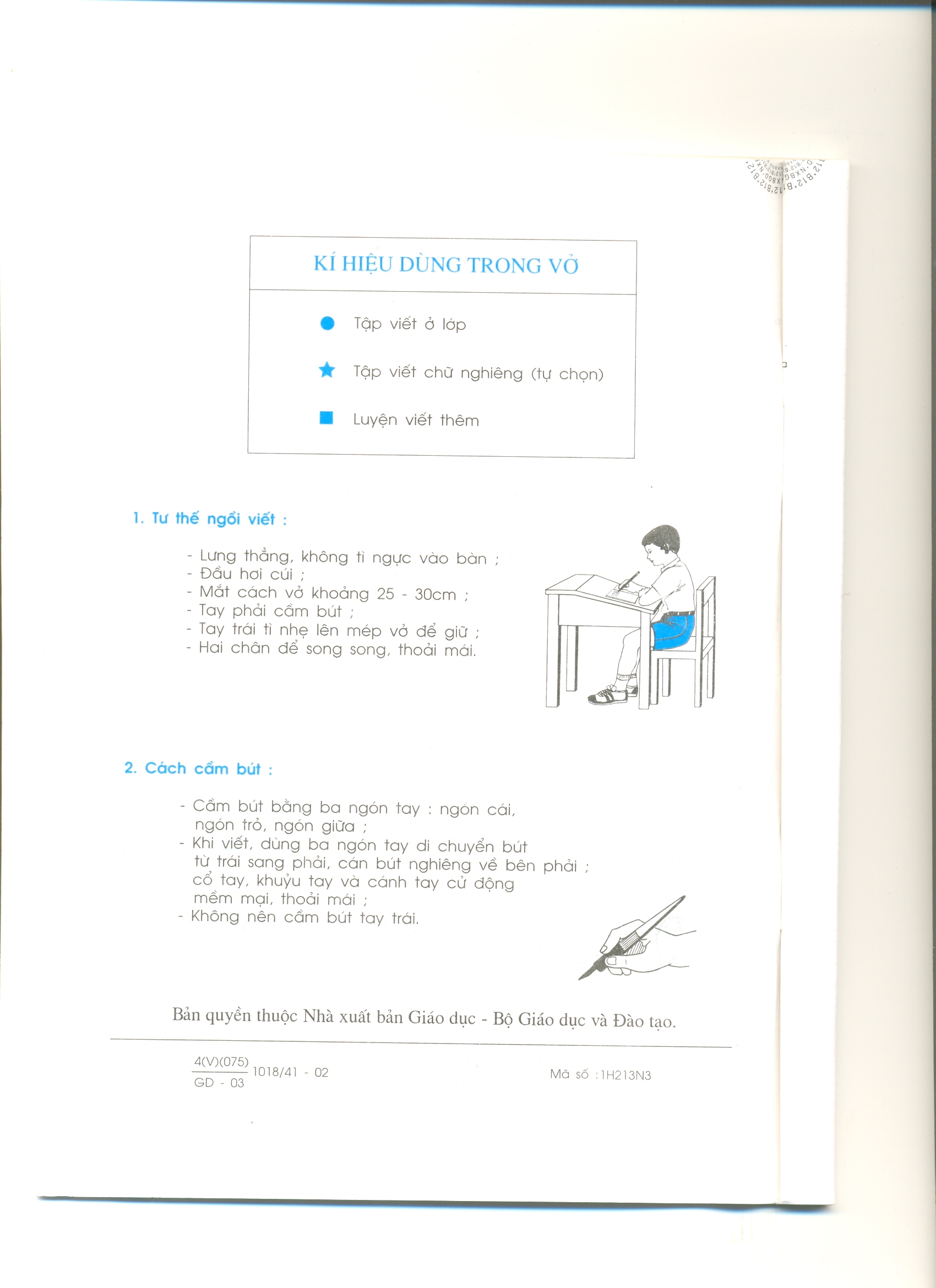 Thứ ba ngày 18 tháng 1 năm 2022
Chính tả
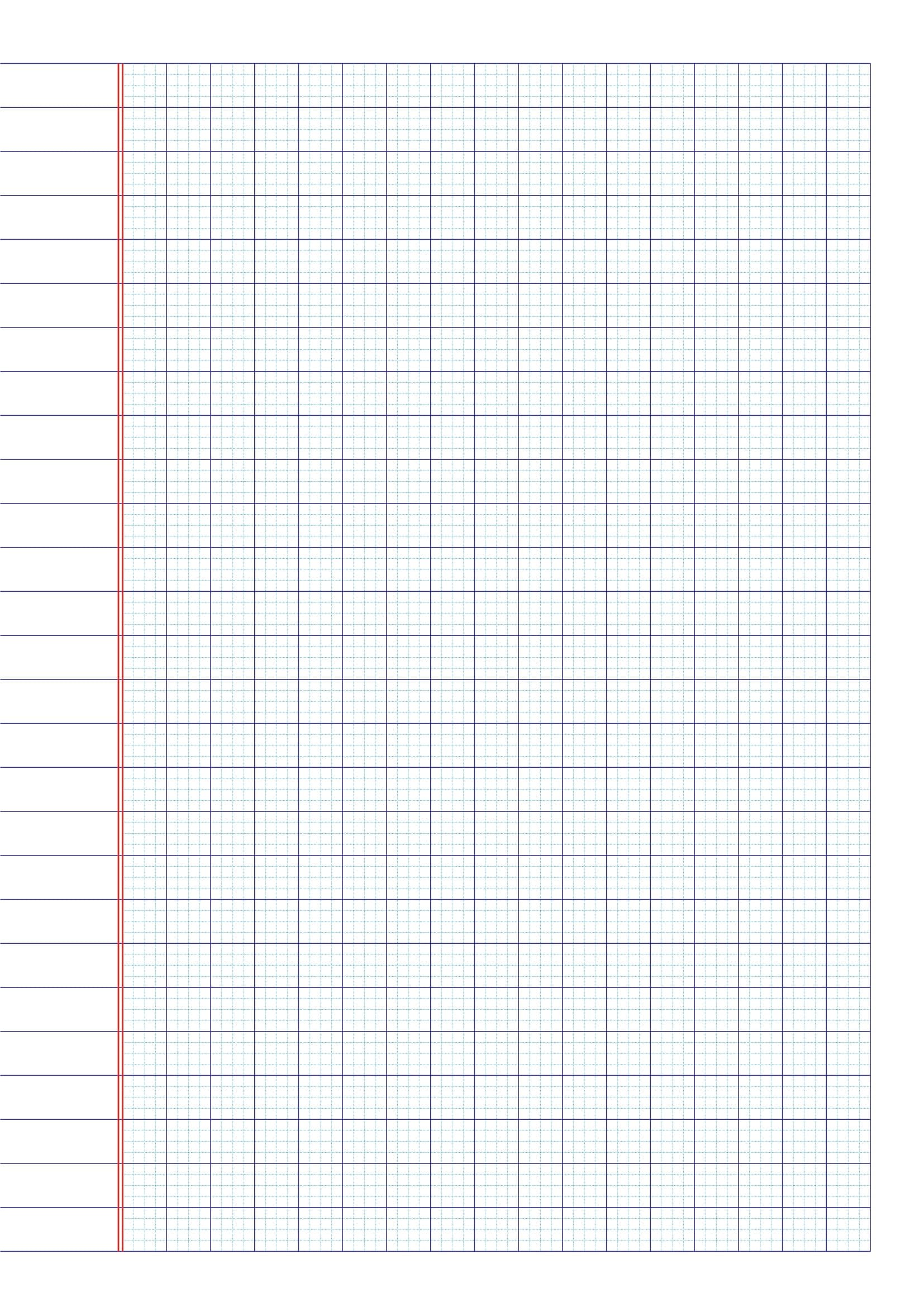 Hai Bà Trưng
Thành trì của giặc lần lượt sụp đổ dưới chân của đoàn quân khởi nghĩa. Tô Định ôm đầu chạy về nước. Đất nước ta sạch bóng quân thù. Hai Bà Trưng trở thành hai vị anh hùng chống ngoại xâm đầu tiên trong lịch sử nước nhà.
BÀI 2: Điền vào chỗ trống
a) l hay n
     - lành …….ặn
Nao …….úng
…..anh lảnh
l
n
l
b) iêt hay iêc
- đi biền b….
thấy tiêng t….
xanh biêng b…..
iệt
iếc
iếc
BÀI 3: Thi tìm nhanh các từ ngữ
– Chứa tiếng bắt đầu bằng l. M: lạ, lao động
      - Chứa tiếng bắt đầu bằng n. M: nón, nông thôn
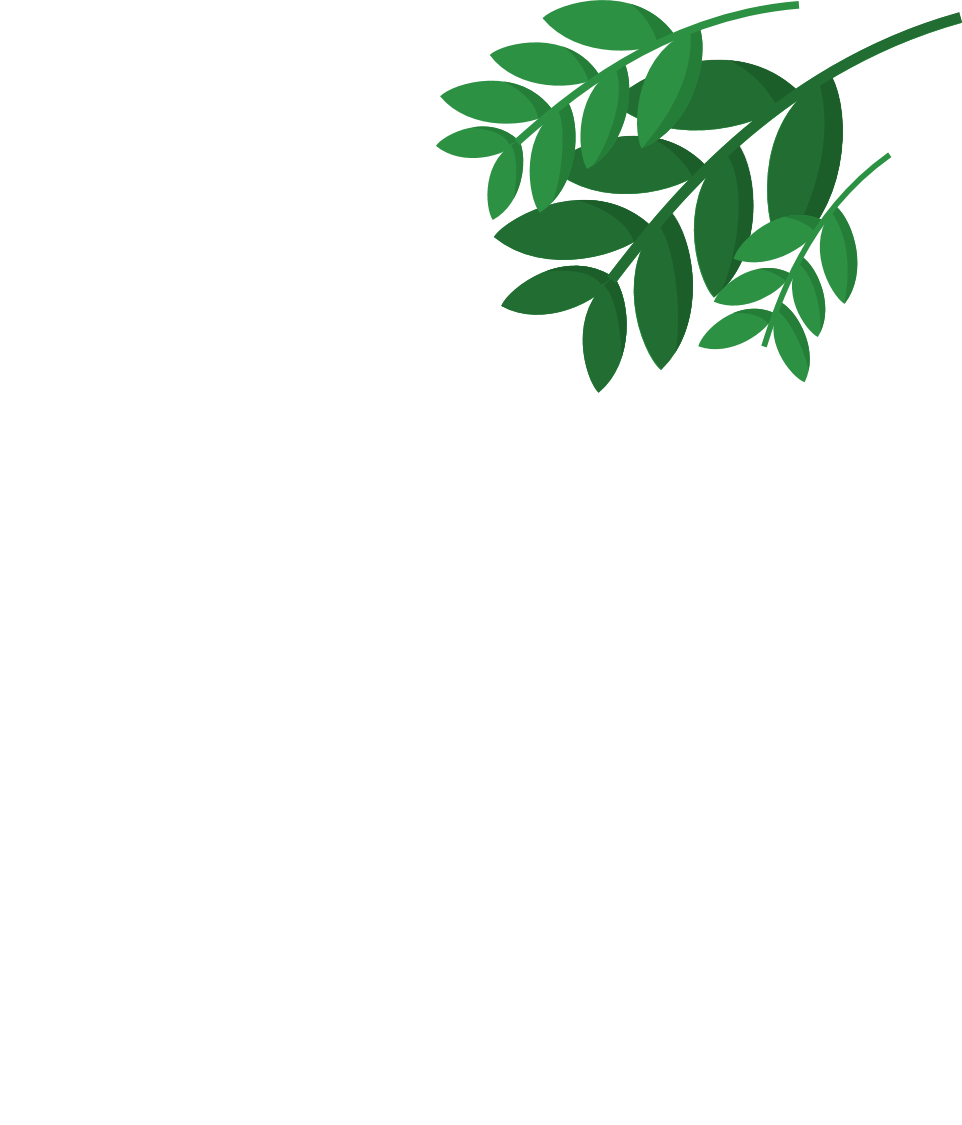 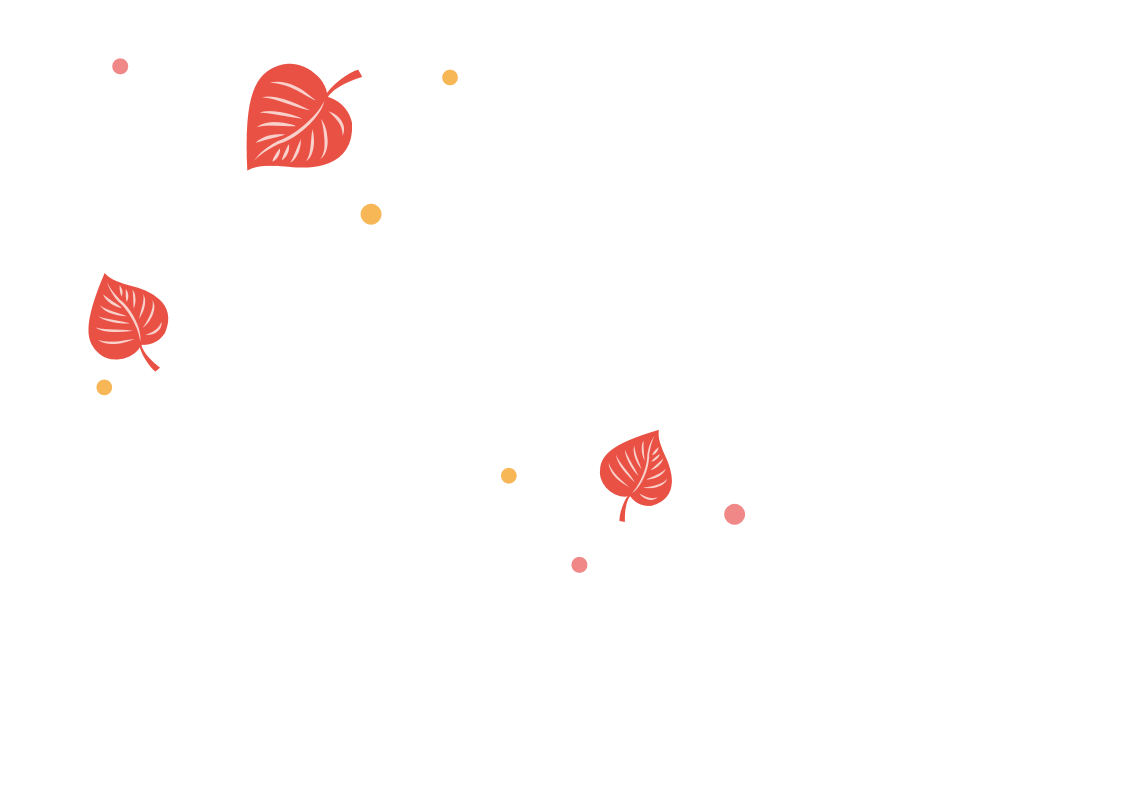 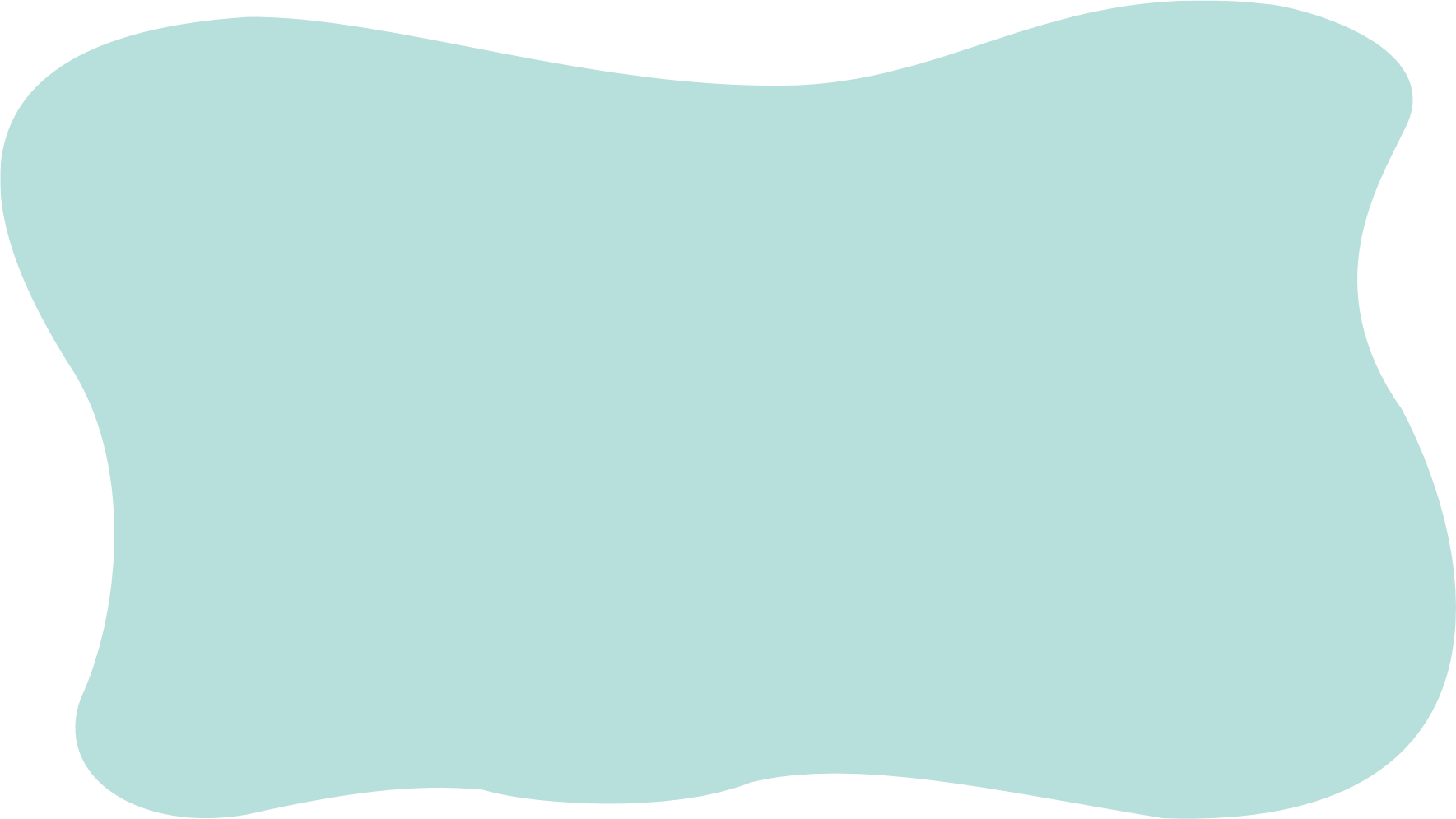 CHÀO TẠM BIỆT